Algoritmi di denoising innovativi basati su deep learning per la riduzione del rumore in immagini NMR in Fluoro 19
Alessandro Sbandi
Objective and strategy
Testing denoising algorithms based on deep learning.
Compare results with traditional methods.

Three different neural network architectures:
			-Denoising Autoencoder (DAE)
			-Variational Autoencoder (VAE)
			-Denoising Convolutional Neural Network (DnCNN)
Dataset 1
Generation parameters:
Signal       	    Signal+Rician Noise
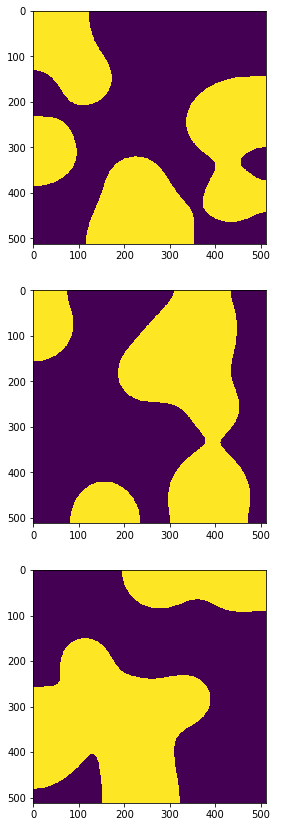 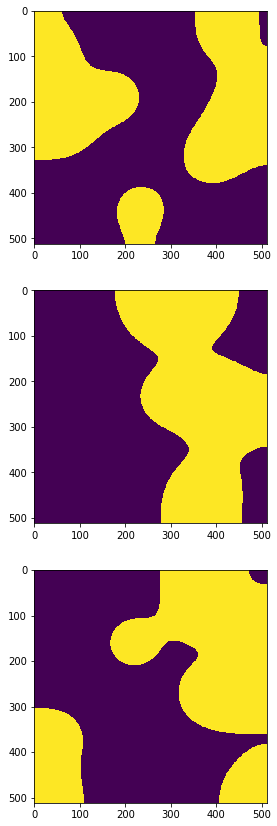 Signal = 1000
Sigma = 700
Image Size = 512x512
Blobsize = 10.
Nseeds = 3
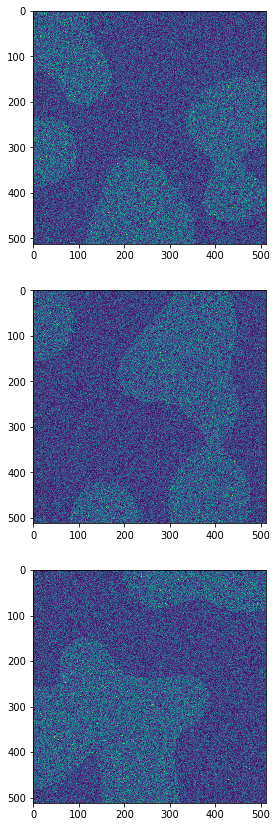 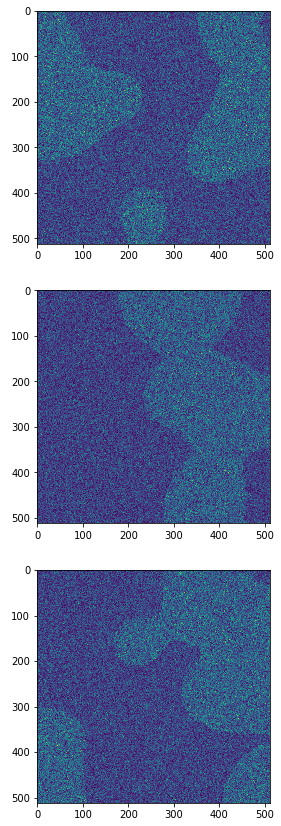 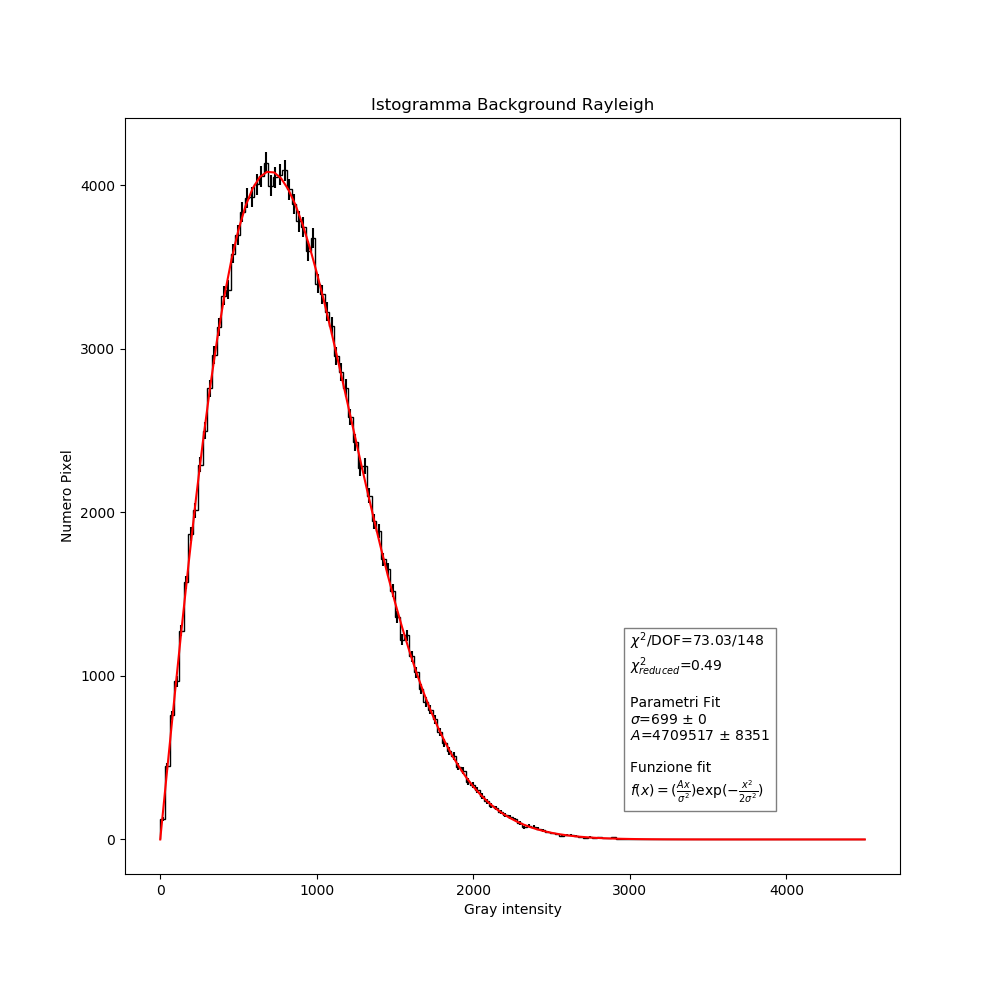 First analysis
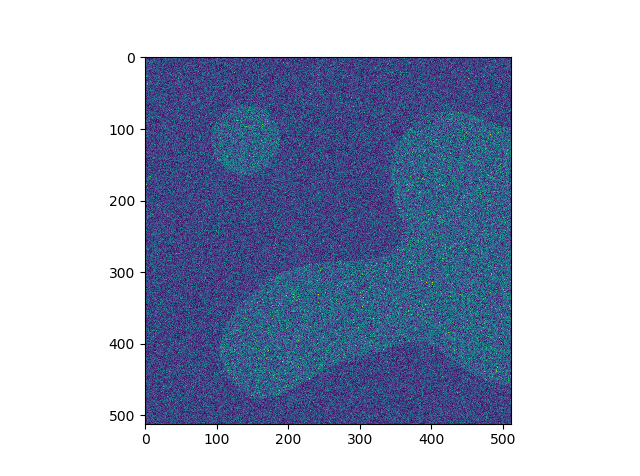 Background
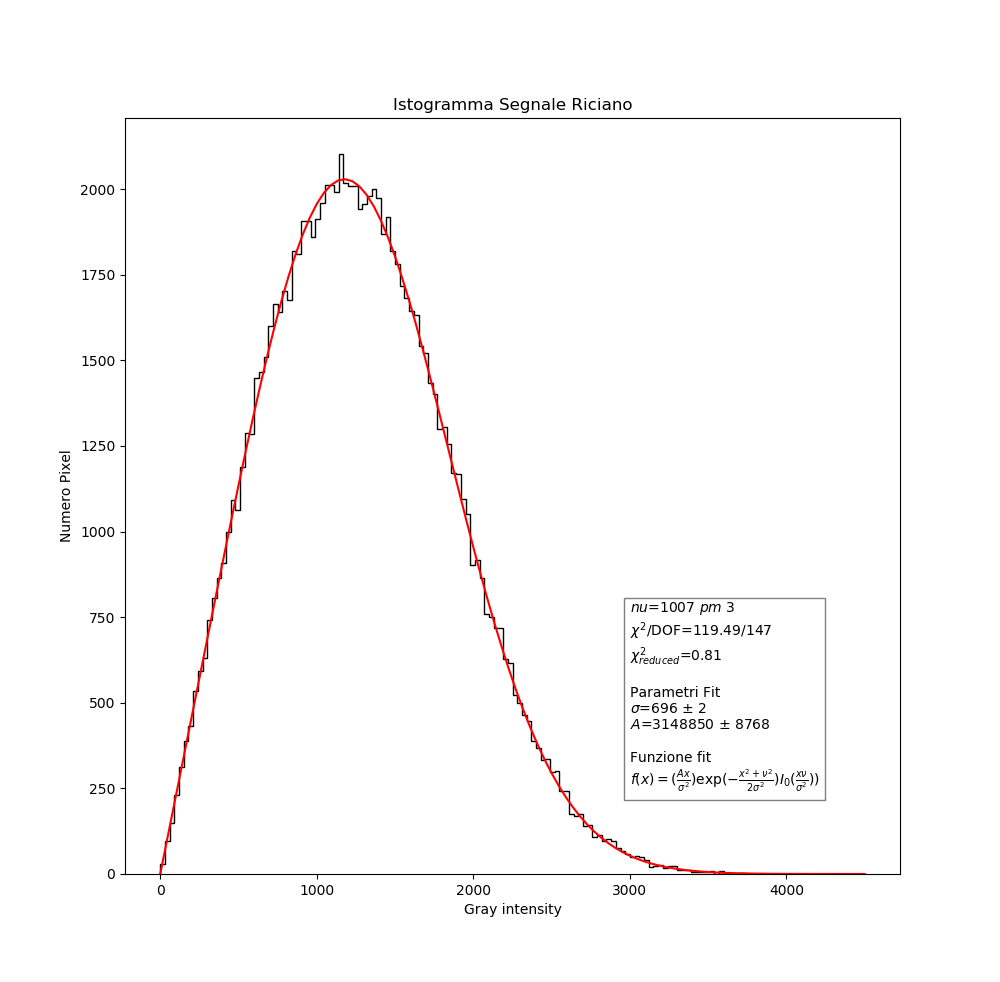 Signal
Results dataset 1
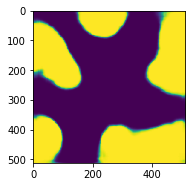 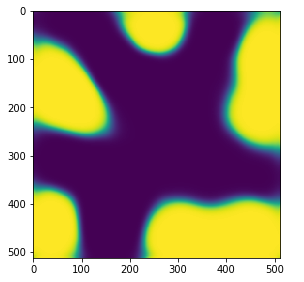 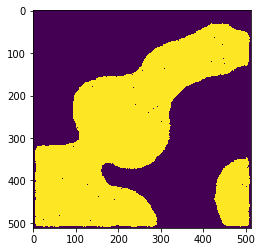 DAE		           		    VAE	             		         WIENER+OFFSET
Results dataset 1
Best performance
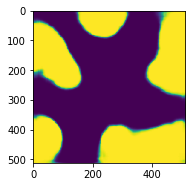 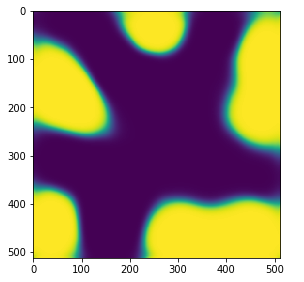 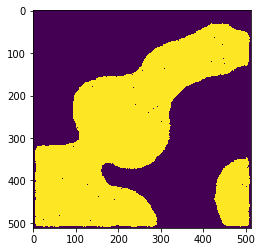 DAE		           		    VAE	             		         WIENER+OFFSET
Dataset 2
Signal        Signal+Rician Noise
Fixed shape and Rician noise
Can DAE denoise it? Like a Wiener filter?
Can a generative model (VAE) do the ‘‘same’’ task?
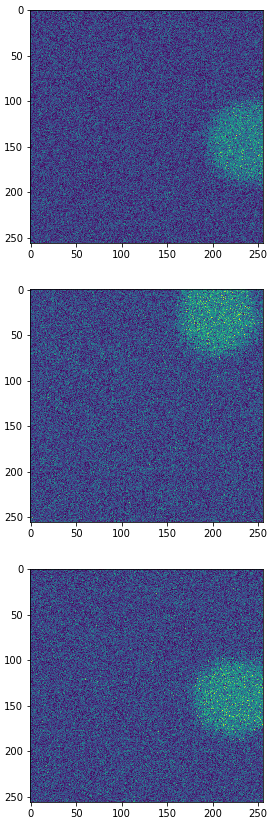 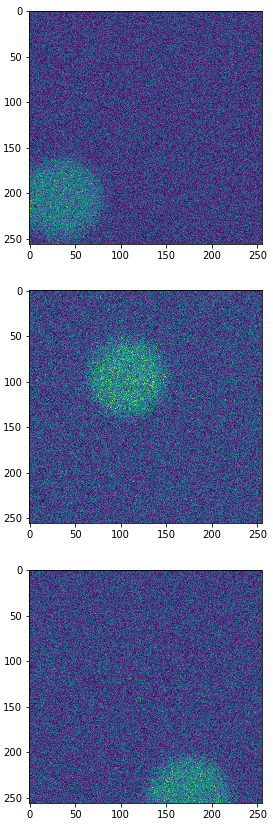 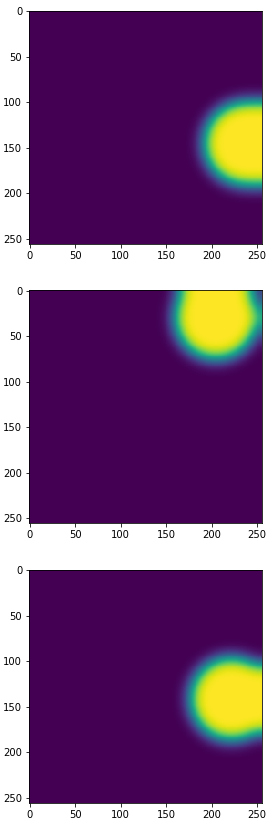 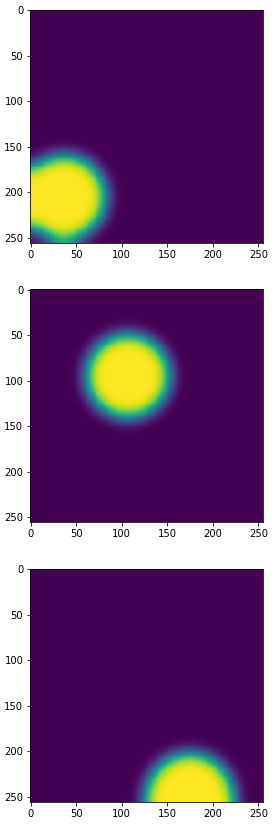 Generation parameters:
Signal = 1000
Sigma = 700
Image Size = 256x256
Blobsize = 1
Nseeds = 1
Gaussian Filter
10000 images:
7200 train set
1800 validation set 
1000 test set
Using the same architectures used for dataset 1
Denoising autoencoder results
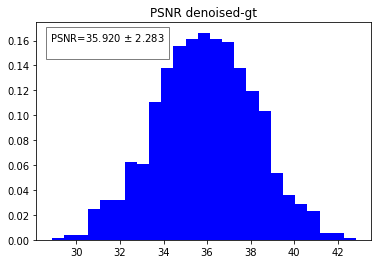 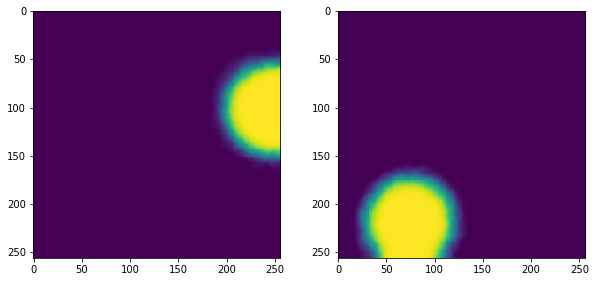 Loss
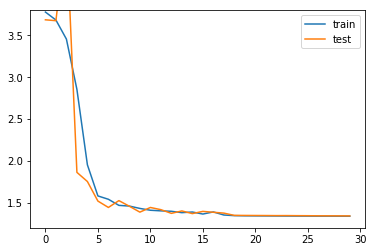 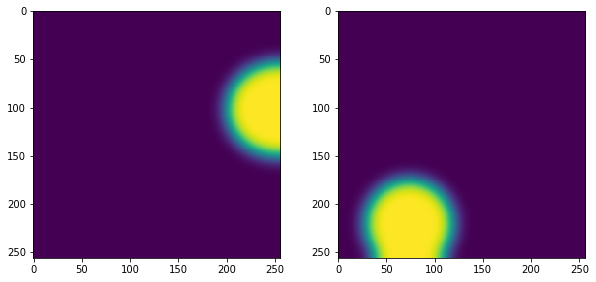 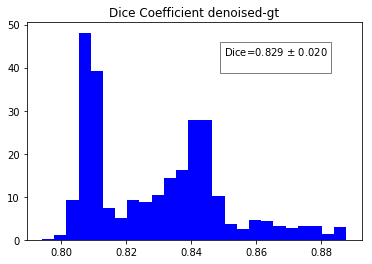 Epochs
Denoising autoencoder results with an offset
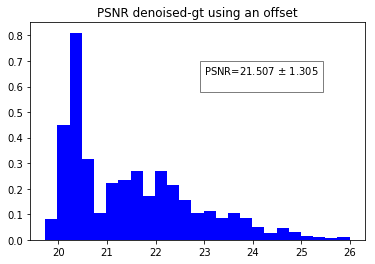 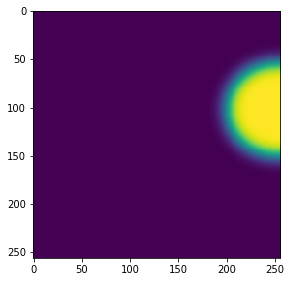 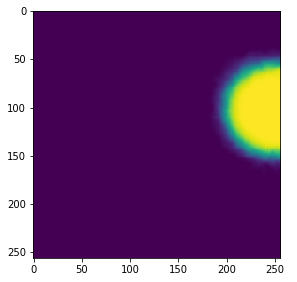 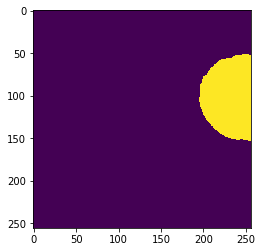 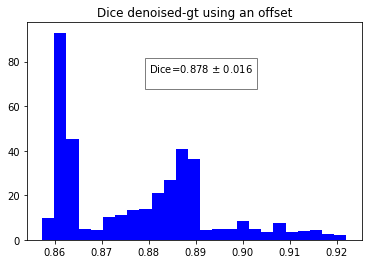 GT		           PREDICT	               PREDICT+OFFSET
Variational autoencoder results
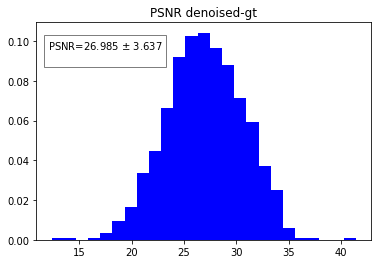 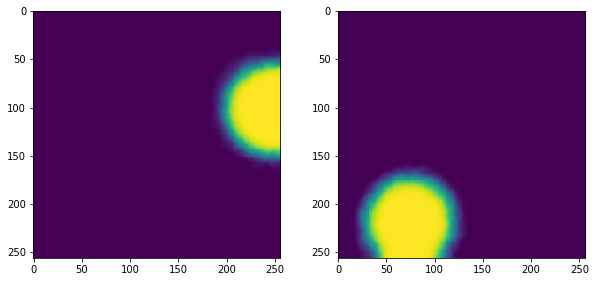 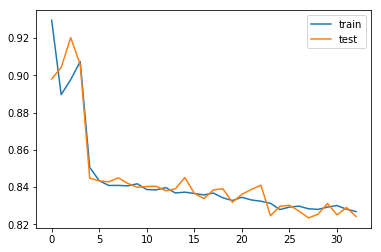 Loss
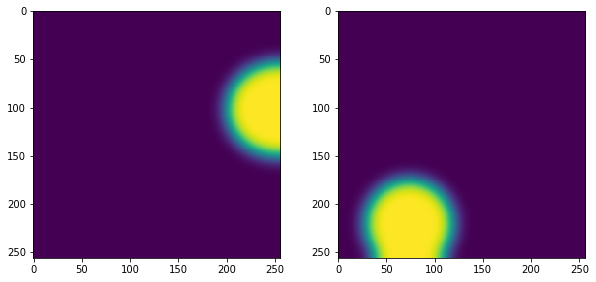 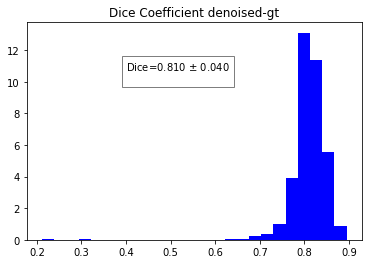 Epochs
Variational autoencoder results with an offset
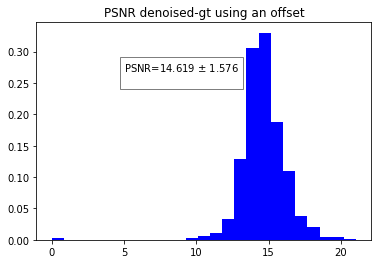 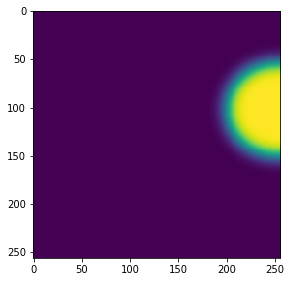 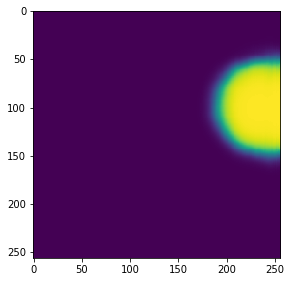 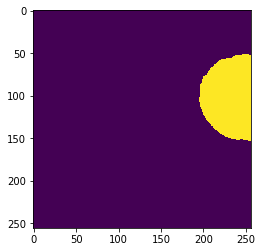 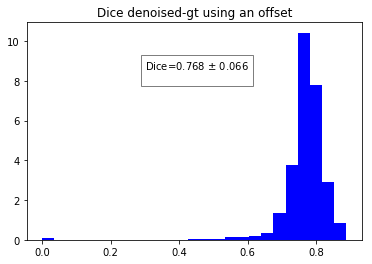 GT		           PREDICT	               PREDICT+OFFSET
Using Wiener filter+offset+median filter
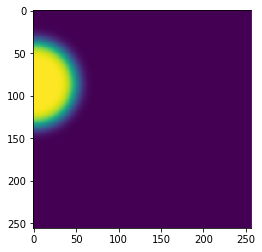 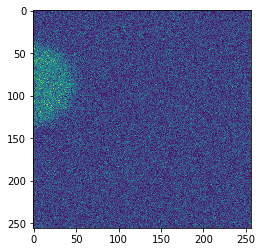 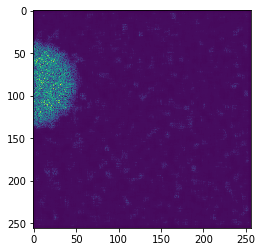 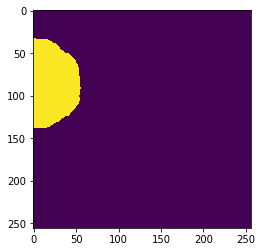 TEST	              WIENER FILTER           MEDIAN FILTER	         	           GT
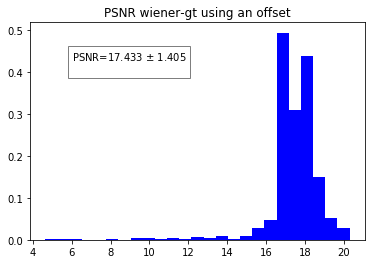 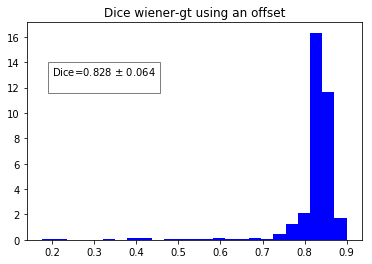 Results dataset 2
The denoise is good as a Wiener filter ✓
For a generative model performance are lower as expected ✓
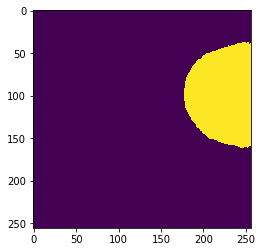 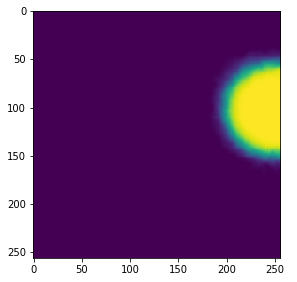 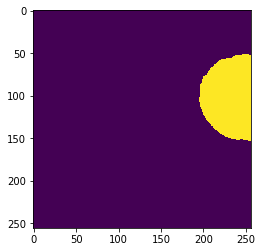 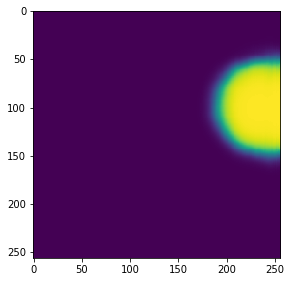 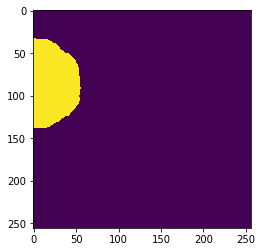 DAE		           		                   VAE	                                           WIENER+OFFSET
Dataset 3
Test the reconstruction: do DAE and VAE generalize the reconstruction of signals with different shapes?
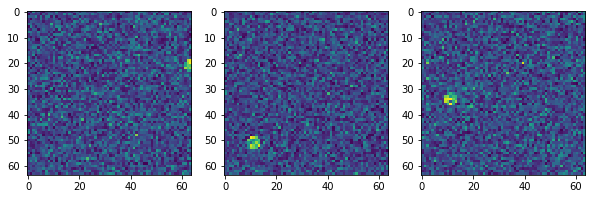 Generation parameters:
10003 images:
7000 train set
3000 validation set
3 test set
Signal = 1500
Sigma = 900
Image Size = 64x64
Blobsize = 0.3
Nseeds = 1
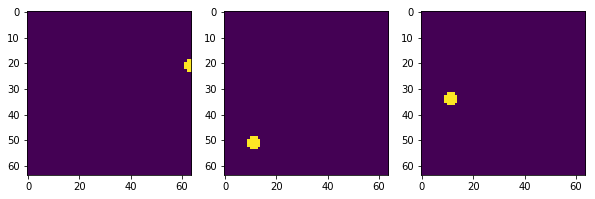 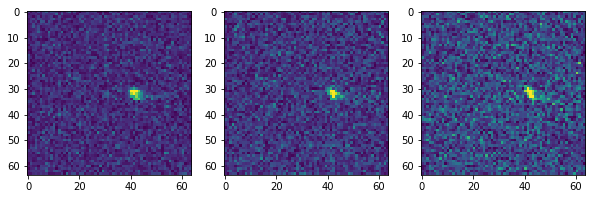 Results dataset 3
DAE/VAE don’t generalize in reconstruction ✗
 Two possible strategies:
			 a) DAE/VAE trained with 				     deformed signals shapes.
			 b) try with a different network 			     DnCNN.
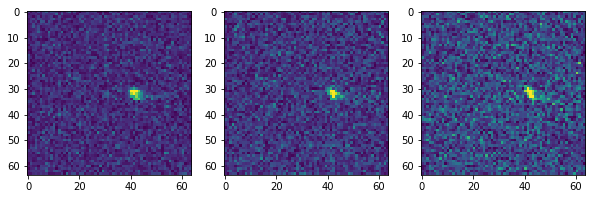 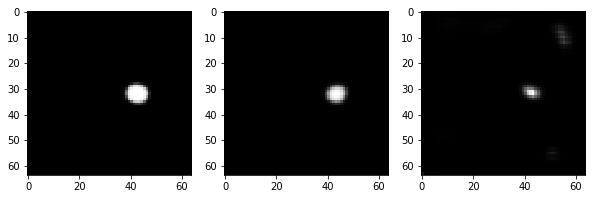 Dataset 4
Generation parameters:
Signal       	         Signal+Rician Noise
Signal = 1500
Sigma = 900
Image Size = 64x64
Blobsize = 0.2/0.5
Nseeds = 1
Gaussian filter
Elastic deformation
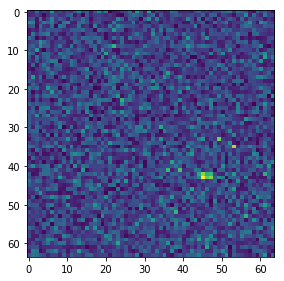 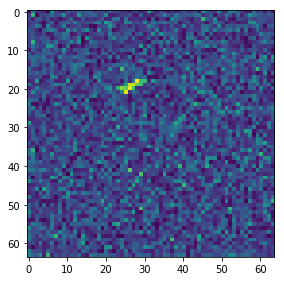 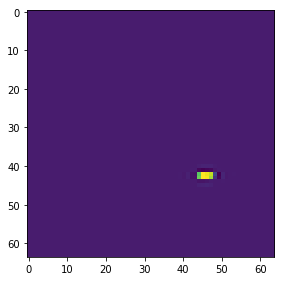 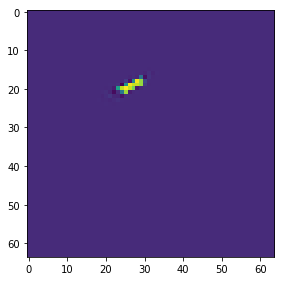 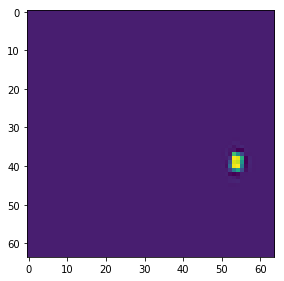 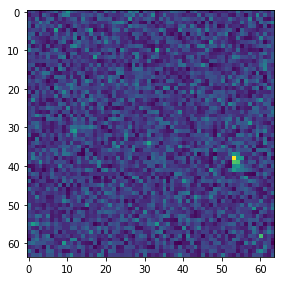 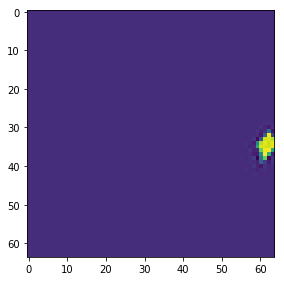 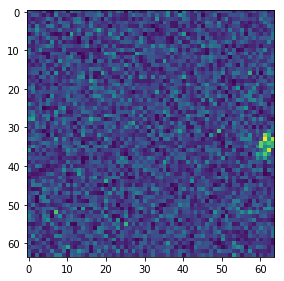 10003 images:
7000 train set
3000 validation set
3 test set
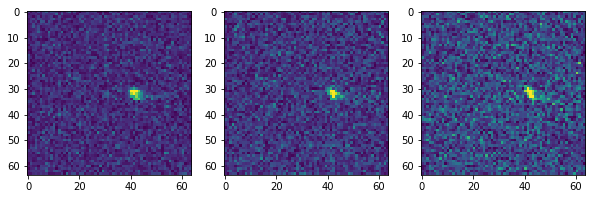 Denoising autoencoder results
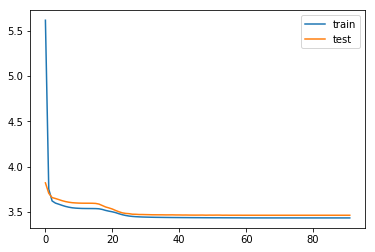 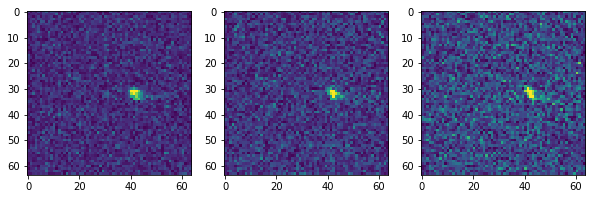 Loss
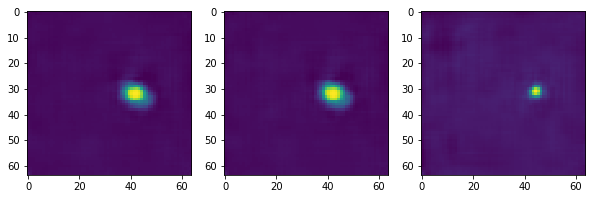 Epochs
Variational autoencoder results
Loss
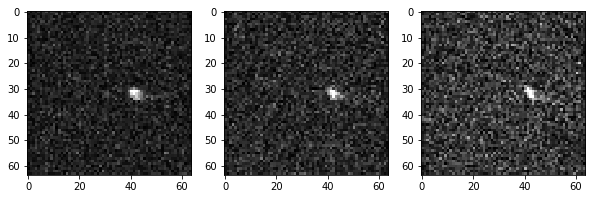 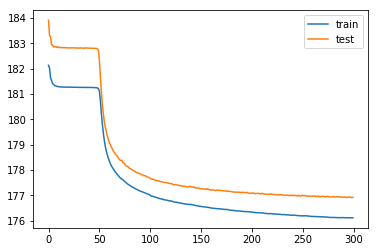 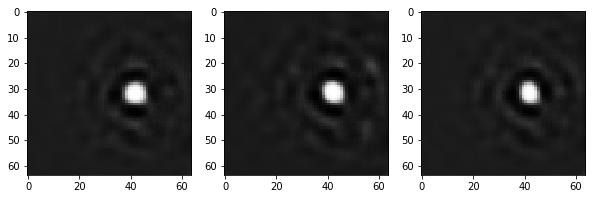 Epochs
Results dataset 4: A plan
Reconstructions are a little bit better then before ✓
But not so good, I need greater dataset for an appropriate generalization ✗
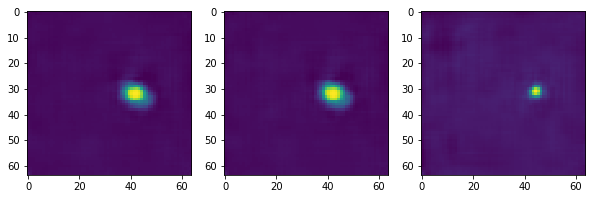 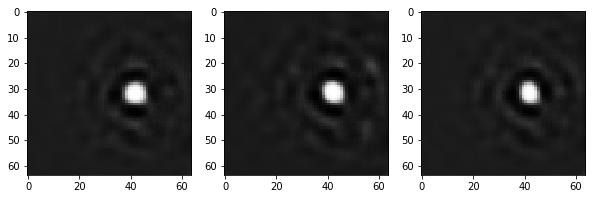 Dataset 4: B plan
Try with a different network, DnCNN.
DnCNN needs fewer data then AE to generalize.
Used as denoiser with residual learning configuration.
Input Layer (64, 64, 1)
Conv2D(64)
Conv_block
…
Conv_block
Conv2D(64, (3,3))
x15
BatchNormalization((2,2))
Conv2D(1)
Forces to learn noise
Output=Input-Conv2D(1)
Results of DnCNN
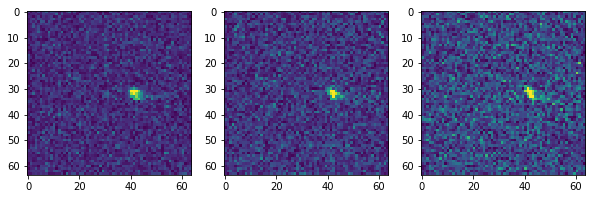 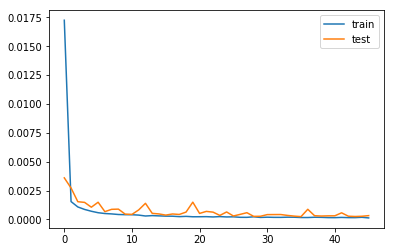 Loss
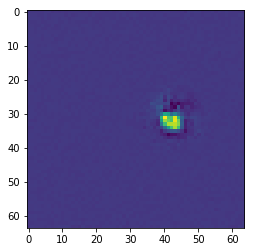 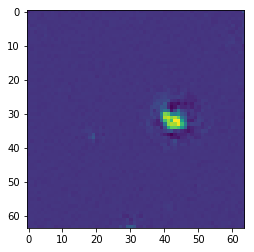 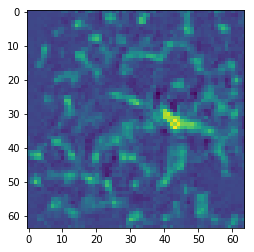 Epochs
DnCNN results are good as the best DAE (the one with infinite power generalization) and of the Wiener filter ✓
DnCNN generalizes better with different shapes ✓
Results dataset 4
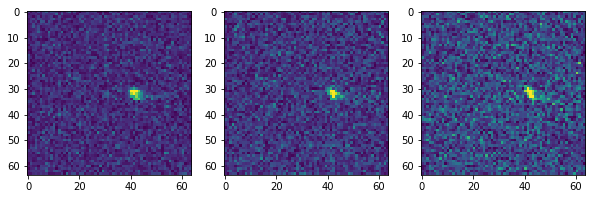 MRI
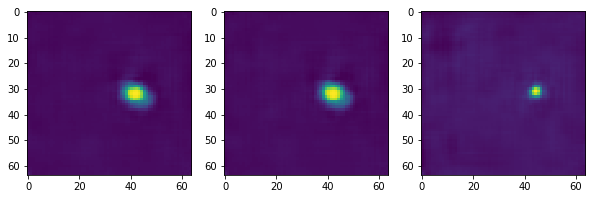 DAE
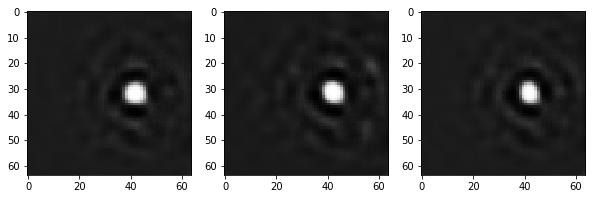 VAE
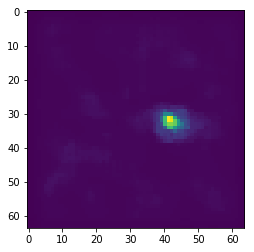 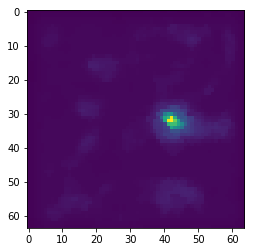 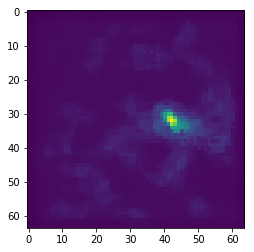 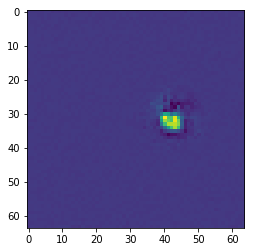 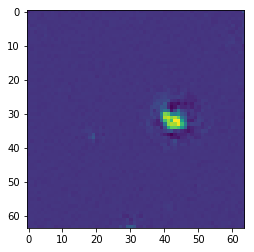 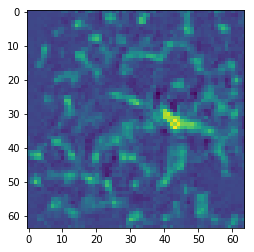 Wiener
DnCNN
Conclusions...
Denoising is good, but DnCNN and Wiener work better then DAE/VAE.
Wiener eliminates the noise, but produces artifacts. Maybe others non-Rician noise sources.
DnCNN produces really good results in 2/3 MRI. Statistic is too low, but could be different acquisition conditions or problematics.
Tested three different deep neural network architectures for denoising:
	- DAE: works well in recognizing and removing the noise, needs large data-	augmented samples in order to not learn shapes in the training set.
	- VAE: as expected underperform with the DAE but can be used to produce 	large samples for training of the DAE/DnCNN.
	- DnCNN: best results, same level as Wiener filter, in terms of noise removal 	and good generalization to different shape (need to be quantitatively 	assessed).
...and further steps
Try to add a residual layer in DAE/VAE.
Improve plots and quantitative measures between different methods.
High statistic test with simulated data with different shape (to quantify generalization power).
High statistic test with simulated data adding Rician noise + other noise components. 
Completing the study and wrapping up for the thesis (deadline for submission end of december).